Оттепель, белизна, синева, бирюза, коралл, береза, солнце, вершина, освещение, оттенки.
В  Эстонии-14, а Финляндии - 15. А вот в  Венгрии целых 22. В  Дагестане - 50. А вот у китайцев - нет! А в русском - 6. - О чем пойдет речь сегодня на уроке?
Одиннадцатое февраля
Классная работа
Падеж имен существительных
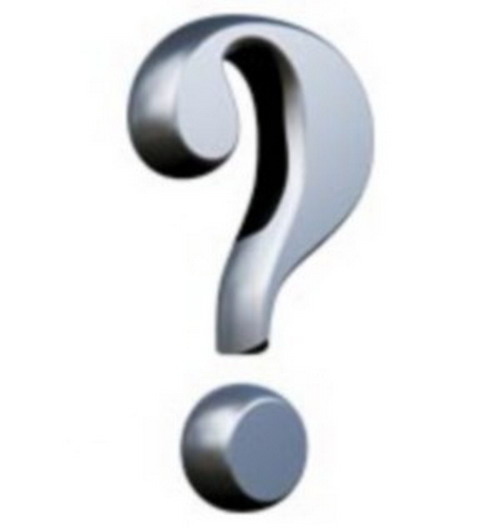 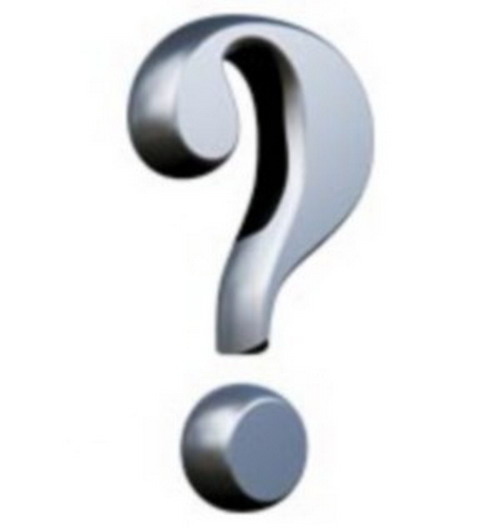 1.Падежи и вопросы к ним.
2.Находить имена существительные и определять падеж.
И.п. кто? что?
Р.п. кого? чего?
Д.п. кому? чему?
В.п. кого? чего?
Т.п. кем? чем?
П.п. о ком? о чем?
Определить,  в котором падеже стоит слово «дело».
Велик телом, да мал делом. 
Дело шуток не любит. 
От слова до дела целая верста. 
И умен, и крепок, и в деле гож.
Всех дел не переделаешь. 
Жизнь дана на добрые дела. 
Умен на словах, да глуп на делах.
Т.п.
И.п.
Р.п.
П.п
Р.п.
В.п.
П.п.
Языком не спеши, а делами не смеши. 
По твоим делам о тебе судят. 
Дела как сажа бела. 
Делу время, потехе час. 
Дело знай, а правду помни. 
За делом и день пролетел незаметно.
Хороша вера у дела.
Т.п.
Д.п.
И.п.
Д. п.
В.п.
Т.п.
Р.п.
Найти существительные и определить падеж.
И.п.
Т.п
1. Октябрь листвой калёною засыпал чёрный пруд.
  2. Осень рощи подожгла.
  3.Под дубом спрятался домик.
  4.Грустно стоять одному у дороги.
   5.Кто-то в телеге по ельнику едет.
    6.Тот герой, кто за родину горой.
В.п.
И.п.
В.п.
Т.п.
И.п.
Р.п.
П.п.
Д.п.
В.п.
Т.п.
Не все падежи имеютпредлоги.
Физминутка «Падежи».Именительный подпрыгнул,А Родительный летал.Дательный полез на горку,А Винительный устал.Наш Творительный поплавал,А Предложный убежал.Падежи нам все нужны-  И при этом все важны.
Работа с учебником.упр. 524.
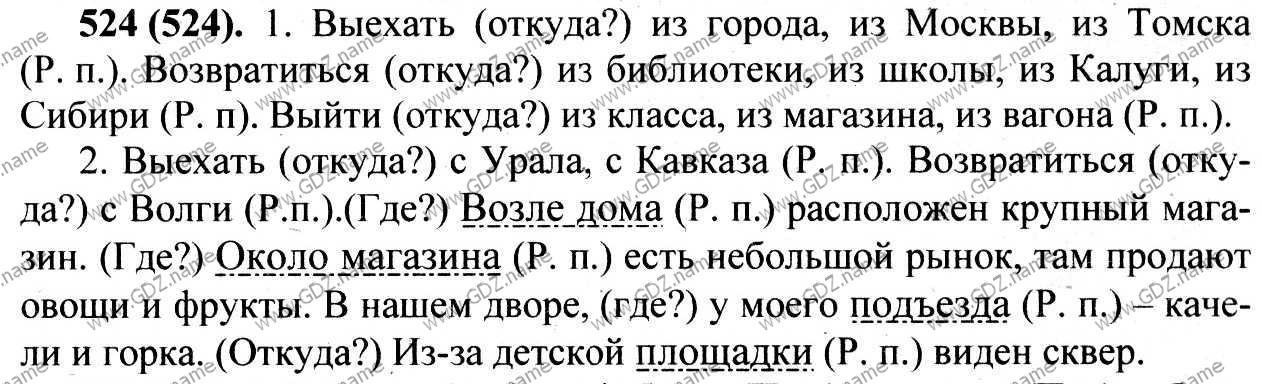 Домашнее задание: параграф 98,упр.523
Спасибо за урок!